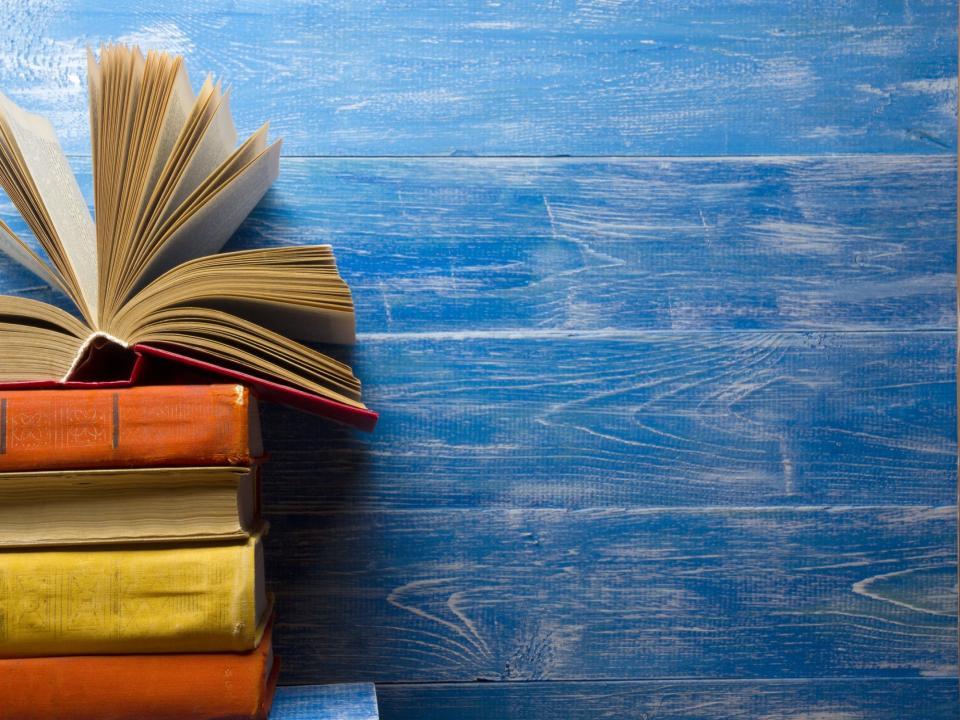 Книги-юбиляры 
2022 года
Выставка-знакомство
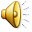 Баянова  Светлана Владимировна,
педагог-библиотекарь
 МБОУ «ООШ №15 г.Юрги»
В нашей презентации представлены книги-юбиляры 2022 года (произведения отечественной классики, произведения современных писателей и поэтов).
Книги, отмечающие юбилей в этом году, всегда были 
интересны читателю, и читать их будет еще не одно поколение. 
Представленные книги вы сможете найти в школьной библиотеке.
Книга рассказывает о смешном и трогательном домовёнке Кузьке, в этой сказочной повести три части: "Кузька в новом доме", "Кузька в лесу" и "Кузька у Бабы-Яги". Слышали, в каждом доме живёт домовой?! 
Девочке Наташе особенно повезло:в её новой квартире поселился смешной и трогательный Домовёнок Кузька, возраст-то у него всего ничего, семь веков…
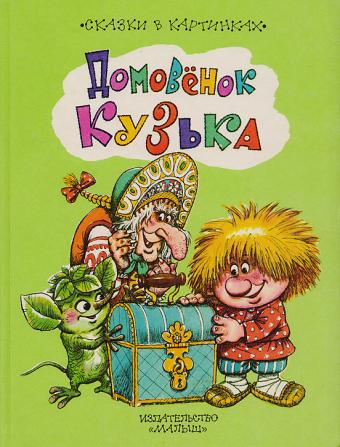 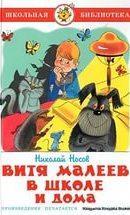 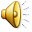 6+
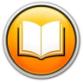 50 лет
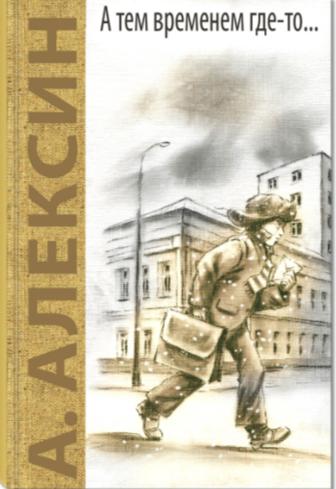 Герой повести Анатолия Алексина «А тем временем где-то…» шестиклассник Серёжа случайно встречается с давней знакомой своего отца, и это событие полностью переворачивает его привычную размеренную жизнь. Новые обстоятельства вынуждают мальчика совершать вполне взрослые и ответственные поступки…
6+
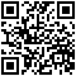 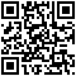 55 лет
Слушать
Читать онлайн
Пряничный конь с розовой гривой — мечта деревенских ребятишек. Чтобы получить такого коня, Витя отправляется с соседскими ребятами собирать малину. Заигравшись, он поддаётся уговорам своего приятеля Саньки набить туесок травой, а малину насыпать сверху. Однако, его начинает мучить совесть и тревога: «А вдруг обман раскроется».
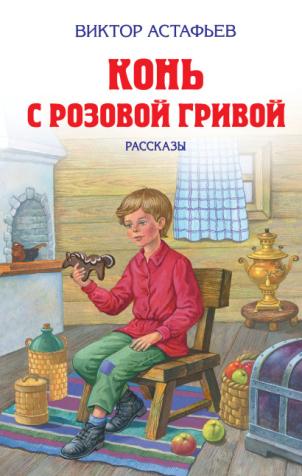 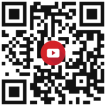 6+
50 лет
Читать
Авторы этой книги - сами бывшие беспризорники. Детство и юность их пришлись на тяжелое и голодное время, они пытались выжить, как и тысячи других оборванцев, кому судьбой было уготовано стать попрошайками, грабителями и бандитами. Лишь чудом не скатились они на самое дно жизни. И чудо это впоследствии назвали загадочным словом «Шкид».
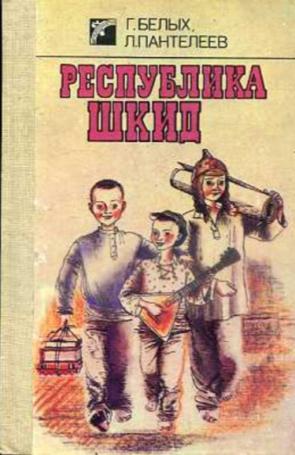 6+
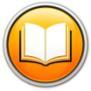 95 лет
Одно из лучших произведений в истории приключенческой литературы. Неоднократно экранизированный увлекательный роман вот уже полтора века одинаково любимый читателями всех возрастов во всех странах мира. Благородный лорд Гленарван и его жена Элен, рассеянный географ Паганель, отважный моряк Джон Мангле, майор Мак-Наббс, Дети капитана Гранта - Мэри и Роберт - путешествуют на корабле вокруг света, спасаются от наводнения, сталкиваются с каторжниками, попадают в плен к людоедам...
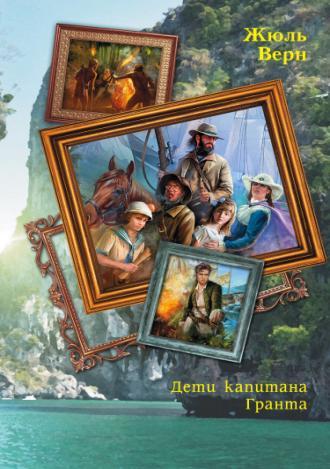 6+
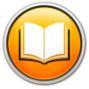 155 лет
В жизнь Сережи Баташова, юного барабанщика пионерской организации, приходит беда. Его отца, инженера секретного завода, арестовывают за утерю документов. Виновная в этом мачеха выходит замуж и оставляет Сережу одного. Пользуясь доверчивостью предоставленного самому себе мальчика в квартире Баташовых обосновалась уголовно-шпионская организация…
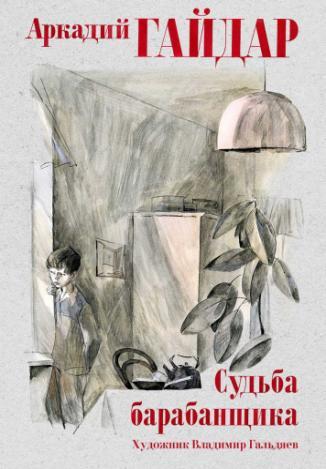 12+
85 лет
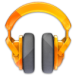 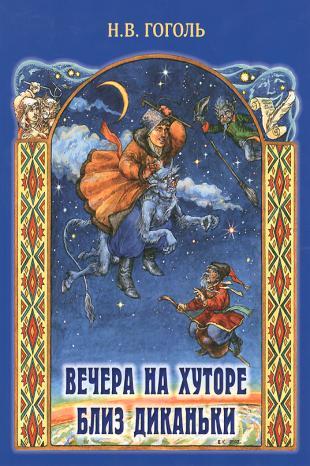 «Вечера на хуторе близ Диканьки» – одна из первых книг Николая Васильевича Гоголя. Сборник повестей о прекрасном местечке на Украине, хуторе Диканька. Правда, прекрасным оно кажется лишь днем. А по ночам властвует тут нечистая сила, карает грешников и малодушных...
12+
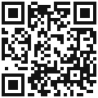 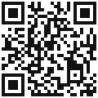 190 лет
Смотреть фильм
Читать
Уникальный роман, ставший для русской литературы своеобразным эталоном иронической прозы.
Книга, раздёрганная на цитаты ещё в XIX в. и по-прежнему потрясающая воображение.
История гениального дельца Чичикова, скупающего в глухой провинции «мёртвые души» крепостных крестьян, по сей день поражает своей современностью и удивительным юмором!
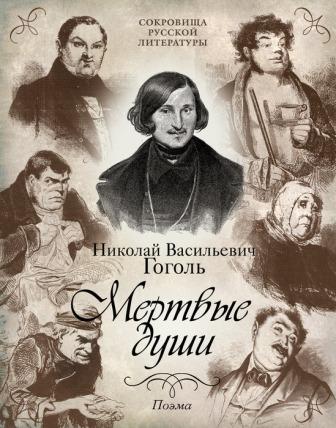 12+
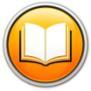 180 лет
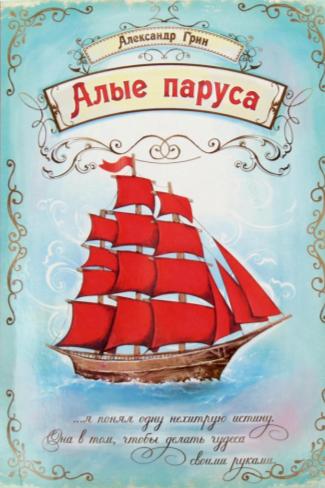 Трепетная поэма о любви, книга по-гриновски «странная», написанная страстно и искренне, книга, в которой сказка об алых парусах становится былью, книга, «просвеченная насквозь, как утренним солнцем», любовью к жизни, к душевной юности и верой в то, что человек в порыве к счастью способен своими руками творить чудеса…
16+
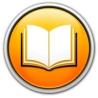 100 лет
Знаменитая повесть о мальчике Борисе Збандуто - хулигане и разгильдяе, которого назначили вожатым первого класса. 
Поначалу все его одноклассники смеялись, ведь Боря просто балбес! Да и он сам не хотел брать на себя такую ответственность. 
Какие только приключения не происходили с ним и его подопечными!
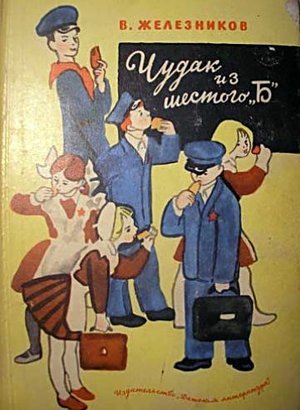 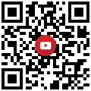 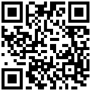 6+
Смотреть
 фильм
Читать
65 лет
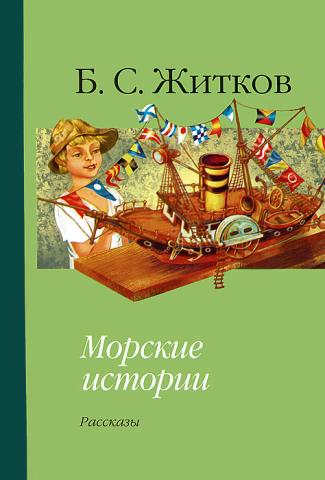 В книге собраны рассказы из нескольких циклов Бориса Житкова – русского и советского писателя, исследователя и путешественника, метко названного однажды кем-то «вечным Колумбом». Произведения Житкова с удовольствием читают любознательные мальчишки и девчонки, открывая для себя много нового и интересного.
0+
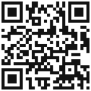 85 лет
Читать
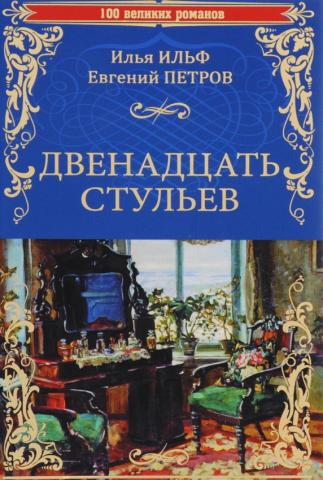 Роман, написанный почти век назад, а кажется, что совсем недавно, цитируют все, даже те, кто не прочел ни страницы текста и не смотрел ни одной экранизации, а их было уже немало. Остап Бендер, Великий комбинатор, стал персонажем нарицательным, и по всей России ему ставят памятники. История про то, как Бендер вместе со своим "напарником" Кисой Воробьяниновым пытаются найти бриллианты мадам Петуховой, спрятанные в одном из 12 стульев мебельного гарнитура, стала поистине «народной классикой».
16+
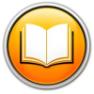 95 лет
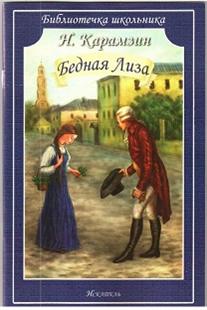 Бедная Лиза" Карамзина Н.М. - одно из первых произведений русской сентиментальной литературы. Повесть о несчастной любви бедной девушки Лизы и дворянина Эраста. Незамысловатый сюжет, простой и ясный язык, выразительные пейзажи, правдивое описание истории любви героев - отличительные черты повести.
12+
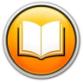 230 лет
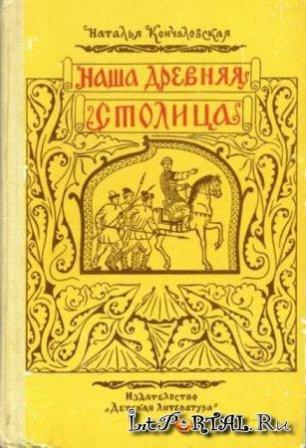 Слава нашей стороне!
Слава русской старине!
Я рассказывать начну,
Чтобы дети знать могли
О делах родной земли.

Книга была написана к 800-летнему юбилею Москвы и после этого несколько раз переиздавалась.
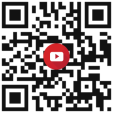 0+
75 лет
Читать
Добро должно быть с кулаками,
Добро суровым быть должно,
Чтобы летела шерсть клоками
Со всех, кто лезет на добро.
Ст. Куняев

Счастливое начало у этой повести – отец Михаськи живым пришел с войны. Но, строя свою новую мирную жизнь, отец и мать предают самих себя, чистоту своей прежней жизни.
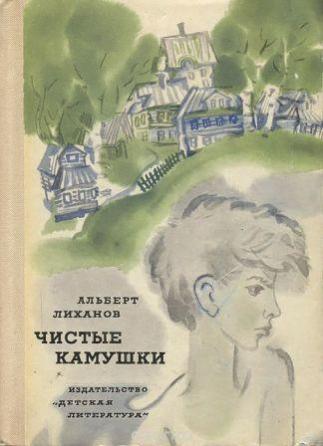 12+
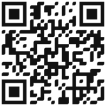 55 лет
Читать
Лучшая повесть Николая Носова. Она рассказывает о событиях жизни друзей-одноклассников, их переживаниях и радостях, ошибках и достижениях. Главные персонажи — нерадивые ученики 4 класса. Это сам Витя и его товарищ — Костя Шишкин. История воспитает характер и расскажет о борьбе учеников со своими недостатками. Получится ли у них добиться успеха?
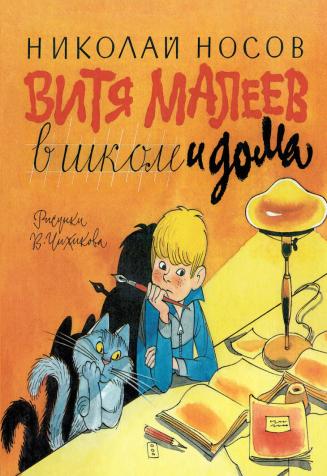 6+
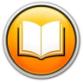 70 лет
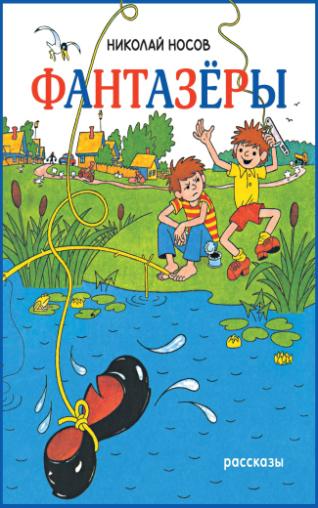 Весёлые и поучительные рассказы знаменитого писателя Николая Носова давно стали классикой. Их знают и любят миллионы детей в нашей стране.А всё потому, что герои этих рассказов — такие же обычные ребята, любознательные, искренние, честные, ценящие дружбу. Они никогда не скучают и всегда заняты каким-нибудь интересным делом.
0+
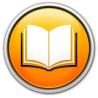 65 лет
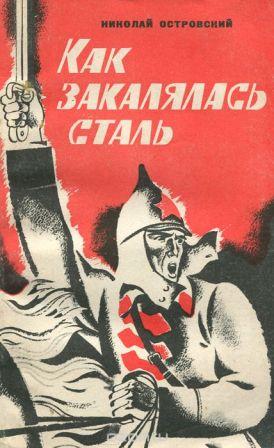 В романе действия происходят в годы гражданской войны и во время социалистического строительства. Главный герой очень мужественный и патриотичный человек. Главное, о чем повествует произведение, — это человеческие качества, которыми современное поколение, увы, не обладает.Книга о мужестве, стойкости характера, патриотизме, идейности, стойкости, целеустремленности и, самое главное, безграничной вере в свое светлое будущее, за которое стоит сражаться!
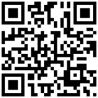 12+
90 лет
Читать
"Кот в сапогах" — старинная сказка, написанная французским сказочником Шарлем Перро, наполнена юмором, иронией и духом народного творчества. Недаром считается, что за основу своих сказок Перро брал истории, которые кормилица — простая крестьянка — рассказывала его маленькому сыну.
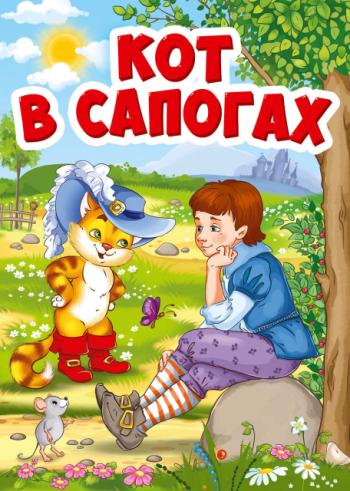 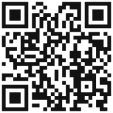 0+
320 лет
Смотреть мультфильм
Это подлинная история военного летчика Алексея Маресьева (в книге - Мересьев), сбитого в воздушном бою и ценой невероятных усилий вернувшегося в строй, преодолевшего обстоятельства, казавшиеся непреодолимыми. "Повесть о настоящем человеке" стала классикой литературы о Великой Отечественной войне.
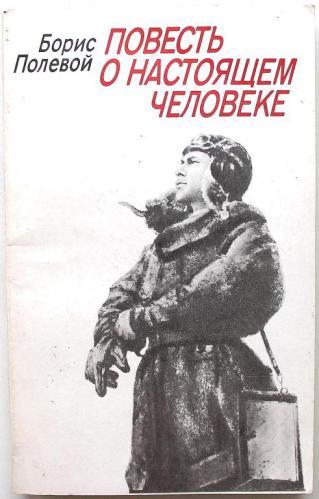 12+
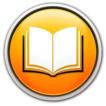 75 лет
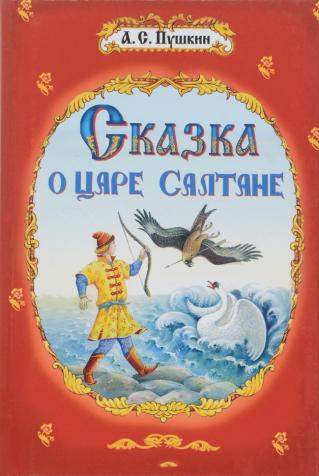 Сказка об истории женитьбы царя Салтана и рождении его сына Гвидона, который из-за коварных умыслов его теток попадает на заброшенный остров, встречает волшебную Лебедь, становится могущественным правителем и воссоединяется с отцом.
6+
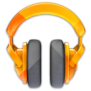 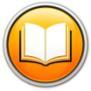 190 лет
Время действия романа -1934 год. Автор вводит читателей то в кремлевские кабинеты, то в атмосферу коммунальных квартир, то в институтские аудитории или тюремную камеру; знакомит с жизнью и бытом сибирской деревни. Герои романа – простые юноши и девушки с московского Арбата и люди высшего эшелона власти – Сталин и его окружение, рабочие и руководители научных учреждений и крупных строек. Об их духовном мире, характерах и жизненной позиции, о времени, оказавшем громадное влияние на человеческие судьбы, рассказывает этот роман.
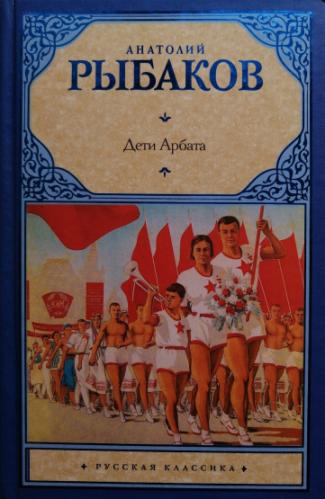 16+
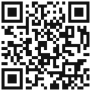 35 лет
Краткое содержание
Долго шел Маленький принц через  пески, скалы и снега и,  наконец,набрел на дорогу. А все дороги ведут к людям.    - Добрый день, - сказал он.     Перед ним был сад, полный роз.     - Добрый день, - отозвались розы.     И Маленький принц увидел, что все они похожи на его цветок.     - Кто вы? - спросил он, пораженный.     - Мы - розы, - отвечали розы.     - Вот как... - промолвил Маленький принц.
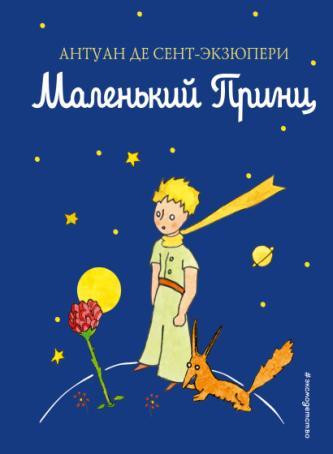 12+
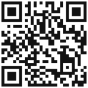 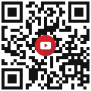 80 лет
Читать
Буктрейлер
Принц и нищий" – первый и самый известный исторический роман американского писателя Марка Твена. В нем рассказывается о приключениях английского принца юного Эдуарда Тюдора и маленького оборвыша Тома Кенти, как две капли воды похожих друг на друга, и на время поменявшихся местами…
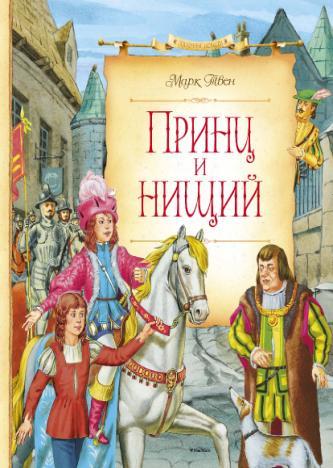 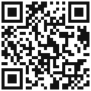 12+
140 лет
Краткое содержание
«Хоббит, или Туда и обратно» Толкиена — общепризнанная детская классика, история о удивительных приключениях, о многих искушениях и о том, как они преодолеваются, о красоте мира,о трусости и смелости, о добре и о зле. Жизнь суть некое странствие, в котором мы должны непрестанно делать выбор.
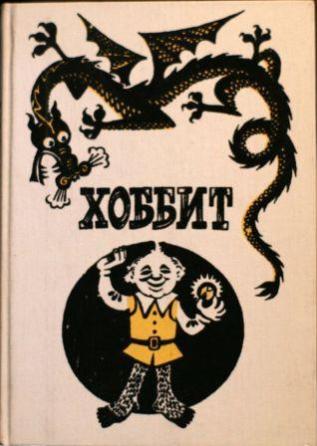 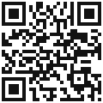 12+
85 лет
Читать
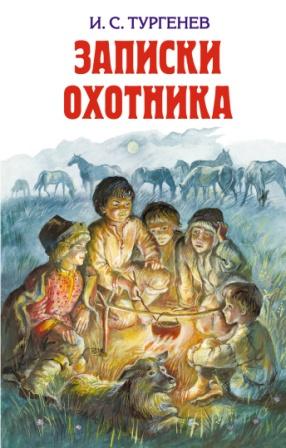 "Записки охотника" с появлением первых рассказов принесли И.С.Тургеневу широкую известность, как в России, так и в Европе. В "охотничьих" рассказах, разнообразных по форме и содержанию, но связанных между собой в органическое единство, писатель выводит черты национального характера, создает поэтическую картину образа России.
18+
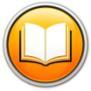 175 лет
В сказочной повести 
Э. Успенского вы снова сможете встретиться со своими любимыми героями: дядей Фёдором, котом Матроскиным, псом Шариком, почтальоном Печкиным. Узнаете, как уживаются пёс с котом без дяди Фёдора, какой сюрприз готовит для близких мама Римма и отметите Новый год вместе с простоквашинцами.
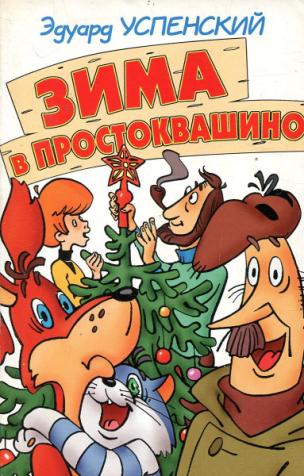 0+
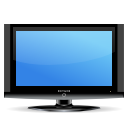 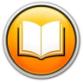 25 лет
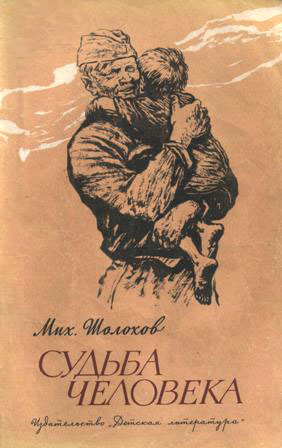 Сюжет рассказа основан на реальных событиях. Весной 1946 года на охоте Шолохов встретил человека, который поведал ему свою печальную историю. Шолохова захватил этот рассказ, и он решил: «Напишу рассказ об этом, обязательно напишу». Через 10 лет, перечитывая рассказы Хемингуэя, Ремарка и других зарубежных писателей, Шолохов за семь дней написал рассказ «Судьба человека».
12+
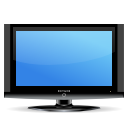 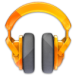 65 лет
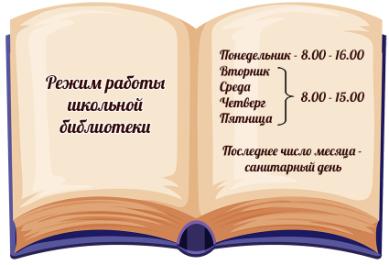 Добро пожаловать
 в школьную библиотеку!
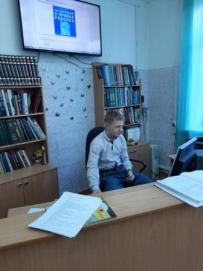 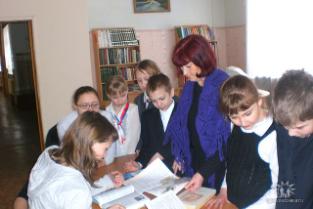